Department of Public Health
COVID-19 Health Equity Advisory Group 
Recommendations 




06/19/20
Table of Contents
DPH Health Equity Framework
Health Equity Advisory Group Overview 
Draft Recommendations
COVID-19 Health Equity Data
2
health equity framework
3
4
[Speaker Notes: AA]
Office of Health Equity
Mission:
Leverage public and private partnerships to collect, use and disseminate high quality data and documentation and inform and influence policies, programs, practices, prevention strategies and resource allocation that address inequities in the social determinants of health.  The Office of Health Equity was established at DPH in the 1980s and was expanded in 2018 through an Interagency Services Agreement from the Executive Office of Health & Human Services.
5
A working framework for DPH’s equity activities
6
Definition of Terms
What is health equality?
Everyone is given the same health intervention without consideration of underlying needs.

What are health disparities?
Disparities are significant differences in health outcomes between populations.

What are health inequities?
Inequities are the unjust distribution of resources and power between populations which manifests in disparities.

What is health equity?
Everyone has what they need to attain their highest level of health.
7
What Makes Us Healthy?
SOURCE: ADAPTED FROM R TARLOV, A. (1999). PUBLIC POLICY FRAMEWORKS FOR IMPROVING POPULATION HEALTH. ANNALS OF THE NEW YORK ACADEMY OF SCIENCES. 896. 281-93.
8
CDC Health Impact Pyramid
9
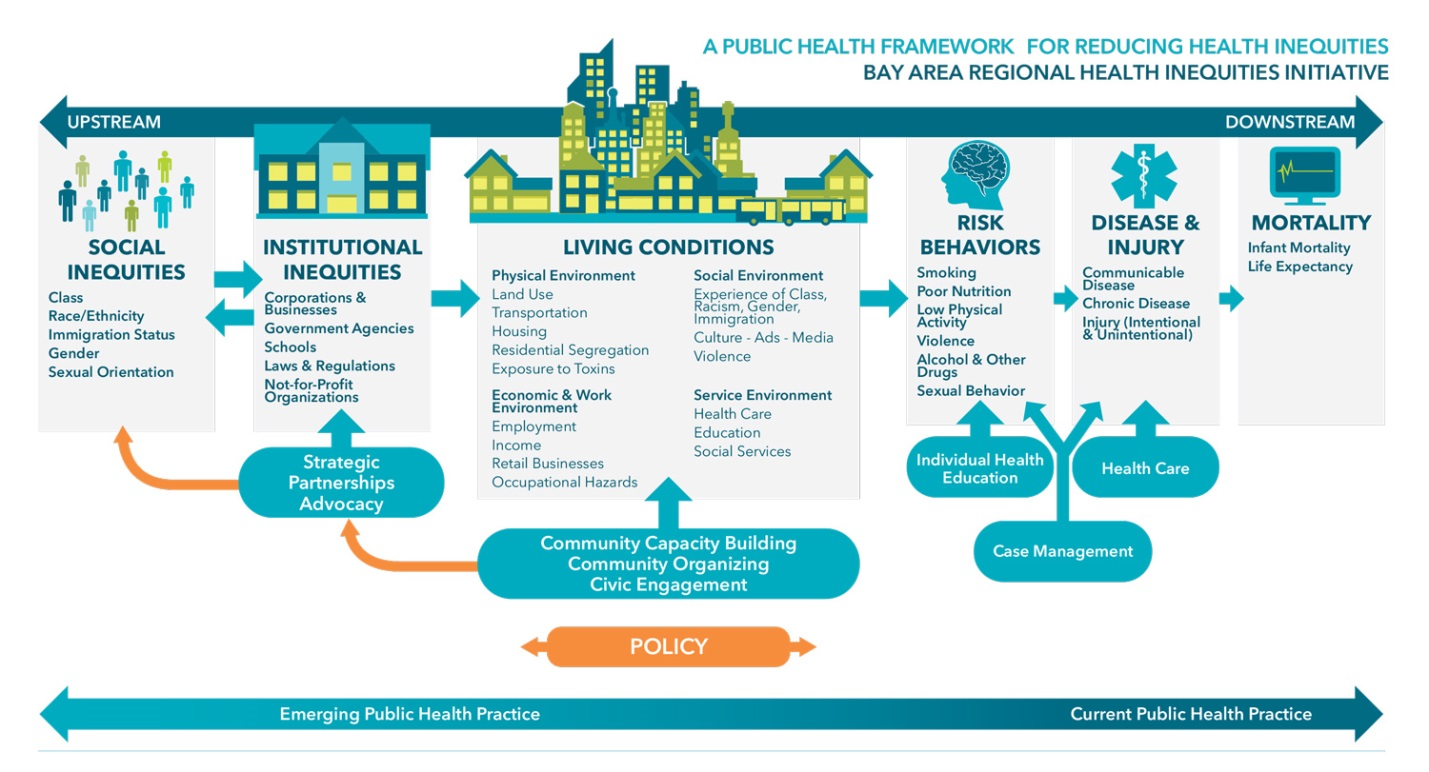 Poor conditions prevent people from practicing healthy behaviors and achieving good health.
10
11
COVID-19 HEALTH EQUITY ADVISORY GROUP
The DPH COVID-19 Health Equity Advisory Group
The Commissioner convened the Health Equity Advisory Group to advise DPH on the needs of communities and populations disproportionately impacted by the COVID-19 pandemic.
The 26 Health Equity Advisory Group members represent a cross-sector of community leaders and health and racial equity experts.

The group met twice weekly throughout the month of May.  The group organized its effort into four subcommittees chosen by the members to create a set of recommendations.

Group members provided reading materials and feedback in between meetings as well.
12
The DPH COVID-19 Health Equity Advisory Group
Members selected four areas to address: 
Data and Metrics
COVID-19 Mitigation
Community Engagement and 
Social Determinants of Health

Each subcommittee was led by volunteer co-chairs who were members of the advisory group. Logistical support and note-taking was provided by DPH staff.

In total the group met 8 times, 5 times as a full group and 3 times in the subgroups.
13
The DPH COVID-19 Health Equity Advisory Group
The primary function of the advisory group was to generate a series of recommendations for the Commissioner of the Massachusetts Department of Public Health on how the COVID-19 pandemic response could be informed by a health equity lens to ensure equitable access to resources and services, and prevent inequities and disproportionate negative outcomes.
14
15
16
Recommendations
17
Principles Underlying Recommendations
As part of the  development of these recommendations, the Health Equity Advisory Group Social Determinants of Health Subcommittee developed the following principles:

Acknowledging the fundamental role of racism, xenophobia and lack of economic opportunity as causes of inequitable outcomes; 

acknowledging the role of root causes even if addressing a more immediate and urgent need; at a minimum, ensuring that immediate mitigations are implemented in a way that does not perpetuate inequities and does more than provide a service that alone does not work to change the condition leading to the inequity; 

identifying actions that can have measurable impact and/or where we can demonstrate what success looks like; 

these actions are intended to challenge existing systems that are not working.
18
Model of How Social Determinants Interact
Education
Economic Mobility
Health
Stable Housing
Healthy Food Access
19
1. Data and Metrics
Reopening Massachusetts Plan Details: https://www.mass.gov/info-details/reopening-massachusetts
20
2. COVID-19 Mitigation
21
3. Community Engagement & Support
22
4. Additional Domains of Expertise
The expertise and advice of advisory group members extends beyond the scope of public health and the specific recommendations to DPH.
Members elevated recommendations of other stakeholder groups and looked for opportunities to align these recommendations and priorities in the context of equity work across the state.
This document focuses on the recommendations most pertinent to DPH, and also acknowledges the discussion of longer term solutions and equity concerns in domains beyond DPH’s immediate purview.
The additional expertise and advice of work group members included domains such as Educational Equity, Bridging the Digital Divide, Transportation Access, Childcare Access, Housing Stability, and Workforce & Economics.
23
COVID-19 Health Equity Data
Population denominators for rate calculations provided by UMass Donahue Inst. based on Strate S, et al. Small Area Population Estimates for 2011 through 2020, published March 2020 (original report published Oct 2016)
24
The Communities with Highest Case Rates are Primarily in High Density Population Areas
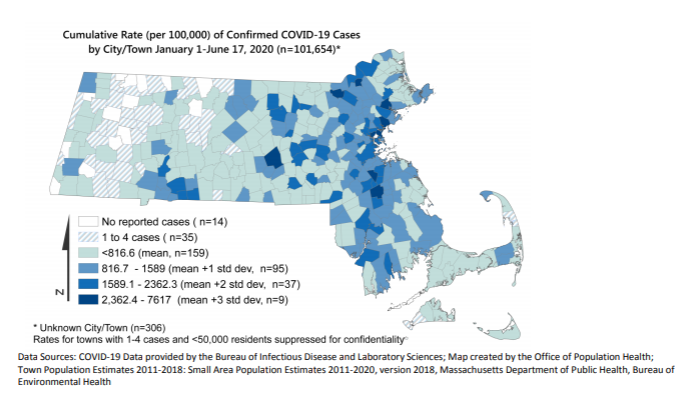 The ten communities with the highest cumulative rates of COVID-19 cases per 100,000 residents were: Chelsea, Brockton, Lawrence, Everett, Lynn, Revere, Randolph, Worcester, Danvers, and Lowell.
25
Testing Rates are Highest in Communities with Highest Case Rates
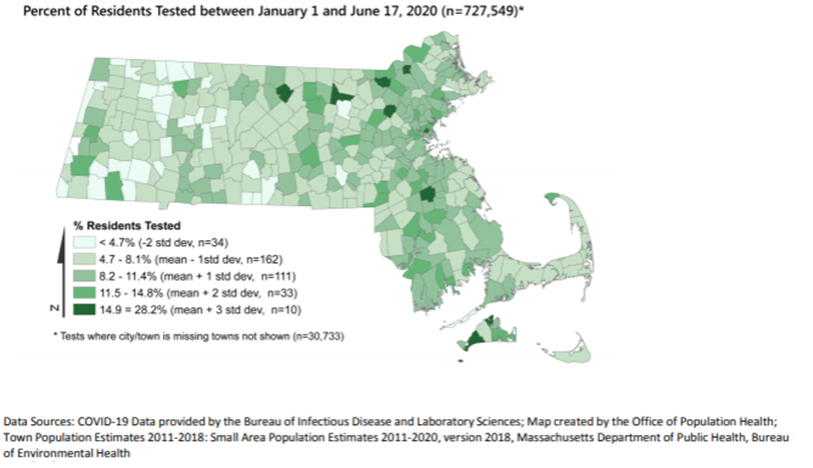 The overall testing rate in MA is 10.4%.  Five cities/towns with the highest case rates also have testing rates above the state average (from 15 % to 28%). These include Chelsea, Brockton, Lawrence, and Lowell. 
Four towns have high testing rates, but are not among the highest case rate communities: Ayer, Bedford, Gardner, Shirley, Chilmark, and Tisbury.
26
Communities with New Cases Are Those with High Cumulative Case Rates
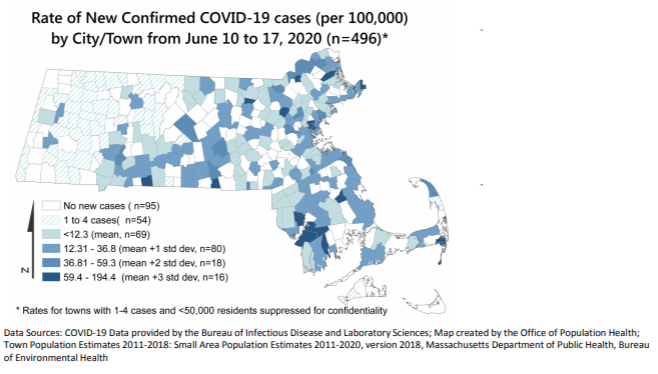 From May 27th to June 17th  cities/towns with high cumulative case rates reported above state average rate of new cases, these include Chelsea and Lawrence. 
New communities with high weekly new case rates compared to the average new case rate are Chatham, Rowley, Hampden, Fall River, Freetown, and Webster.
27
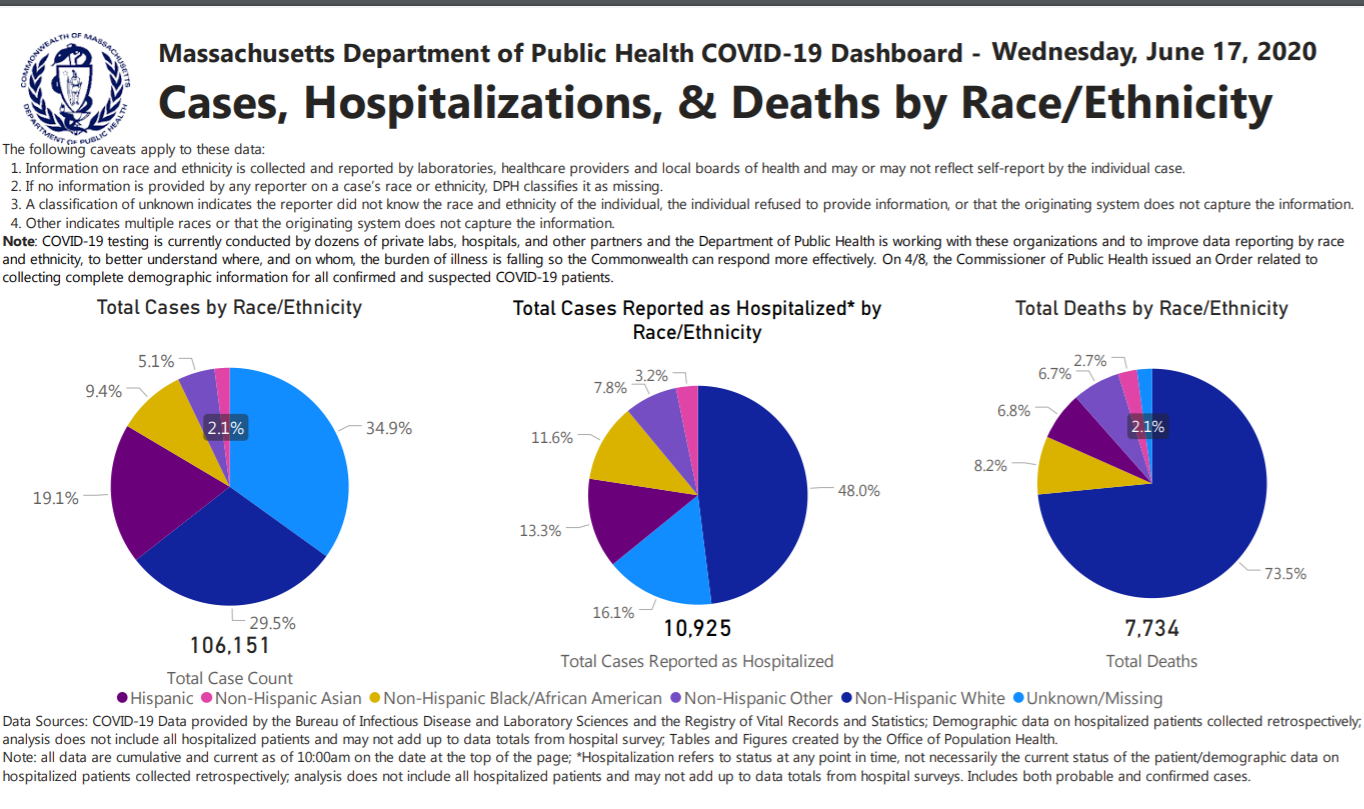 https://www.mass.gov/info-details/covid-19-response-reporting#covid-19-daily-dashboard-
28
Following the Executive Order on April 8th, race/ethnicity data reporting has improved for cases, deaths, and hospitalizations
29
The Rate of Positive Cases is Highest for Black and Hispanic Residents
The highest rates of positive cases are among Black non-Hispanics and Hispanics which are more than 3x higher than the rate for White non-Hispanics
Black non-Hispanics represent 7.2% of the MA population but double that proportion of cases at 14.4% of cases
Hispanics represent 12.2% of the MA population but more than twice that proportion of cases at 29.3% of cases
Data as of 06/17/2020
Population denominators for rate calculations provided by UMass Donahue Inst. based on Strate S, et al. Small Area Population Estimates for 2011 through 2020, published March 2020 (original report published Oct 2016)
30
Cities with the Highest Rates of COVID-19 are Primarily Communities of Color
The ten communities with the highest rates of COVID-19 are shown below. The overall rate in MA of COVID-19 Cases is 1,459.1 per 100,000 people as of 06/17/2020. Almost all of these communities have high (>50%) percentage of residents who are people of color (shaded blue)
MA State Average Rate
Population denominators for rate calculations provided by UMass Donahue Inst. based on Strate S, et al. Small Area Population Estimates for 2011 through 2020, published March 2020 (original report published Oct 2016)
31
State and Town-level COVID-19 data from 06/17
The Rate of Hospitalizations is Highest for Black and Hispanic Residents
White non-Hispanics represent 71.5% of the population but only 57.2% of the hospitalizations, whereas the percentages of Black Non-Hispanic and Hispanics who are hospitalized are greater than their proportions in the population.
The rate of hospitalizations for Black non-Hispanics and Hispanics is 2.4x and 1.6x higher (respectively) than for White non-Hispanics.
Data as of 06/17/2020
Population denominators for rate calculations provided by UMass Donahue Inst. based on Strate S, et al. Small Area Population Estimates for 2011 through 2020, published March 2020 (original report published Oct 2016)
32
Age-Specific Death Rates by Race/Ethnicity Reveal Inequities
Age-specific death rates reveal that Hispanic, Black Non-Hispanic and Other Non-Hispanic residents have higher rates of death in every age group compared to White and Asian Non-Hispanic. This is most pronounced for age groups under 70. (Caveat: Some of the smaller counts can be unstable.)
Data as of 06/19/2020
Rates are per 100,000 population.  Age-adjusted to the 2000 US standard population. See weights used at:  https://www.cdc.gov/nchs/data/statnt/statnt20.pdf
Count and Rate (per 100,000) of Reported Deaths among COVID-19 Confirmed and Probable Cases by Race and Ethnicity and Age Group in MA1 (N=7800)
33
Age-Adjusted Death Rates by Race/Ethnicity Reveal Inequities
The age-adjusted death rate is highest for Black residents, at 161.4 deaths/100,000
Age-adjusted death rates are recommended for comparisons among race groups given differences in the underlying age distribution of the MA population by race, and differences in COVID-19 death trends by age
Data as of 06/19/2020
Population denominators for rate calculations provided by UMass Donahue Inst. based on Strate S, et al. Small Area Population Estimates for 2011 through 2020, published March 2020 (original report published Oct 2016)
Rates are per 100,000 population.  Age-adjusted to the 2000 US standard population. See weights used at:  https://www.cdc.gov/nchs/data/statnt/statnt20.pdf
Count and Rate (per 100,000) of Reported Deaths among COVID-19 Confirmed and Probable Cases by Race and Ethnicity and Age Group in MA (N=7800). Data are current as of 6/19/2020 and are subject to change.
34